CEPC Injection
Cui Xiaohao, Bian Tianjian, Zhang Chuang

2017/11/07
Contents
1. Injection Systems
2. requirement 
3. Injection Process
4. Summary
1. Injection Systems
100 km booster
10 GeV  -> 120 GeV
Transport line
From booster
To collider
10 GeV
Linac
Transport line
From Linac
To booster
Booster Dipole field at low energy is only 30 Gauss, Low field Magnet R&D is needed
Geometrical Arrangement
Linac on the ground level
Booster and collider in the same tunnel about 100 m deep
Booster is 1.5 m above the collider
Booster
1.5 m
Collider
Transport lines: Linac to booster
Linac
Separation
Guiding the beam from Linac to the booster
Beam Energy: 10 GeV
Beam emittance: 300 nm.rad
horizontal bending section and one vertical bending section
Vertical bending section matches the 100m height 
Efficiency: > 99%
Vertical slope
Horizontal bending
Geometry of the Transport line
Transport lines: booster to collider
Guiding the beam from the booster to collider ring
Beam Energy: 120/80/45 GeV
Beam emittance: 3.1/1.56/0.51 nm.rad
horizontal bending section and one vertical bending section
Vertical bending section matches the 1.5 m height 
Efficiency: > 99%
Horizontal Extraction
Vertical Slope
Horizontal Injection
Geometry of the Transport line
Machine Functions of Two Transport lines
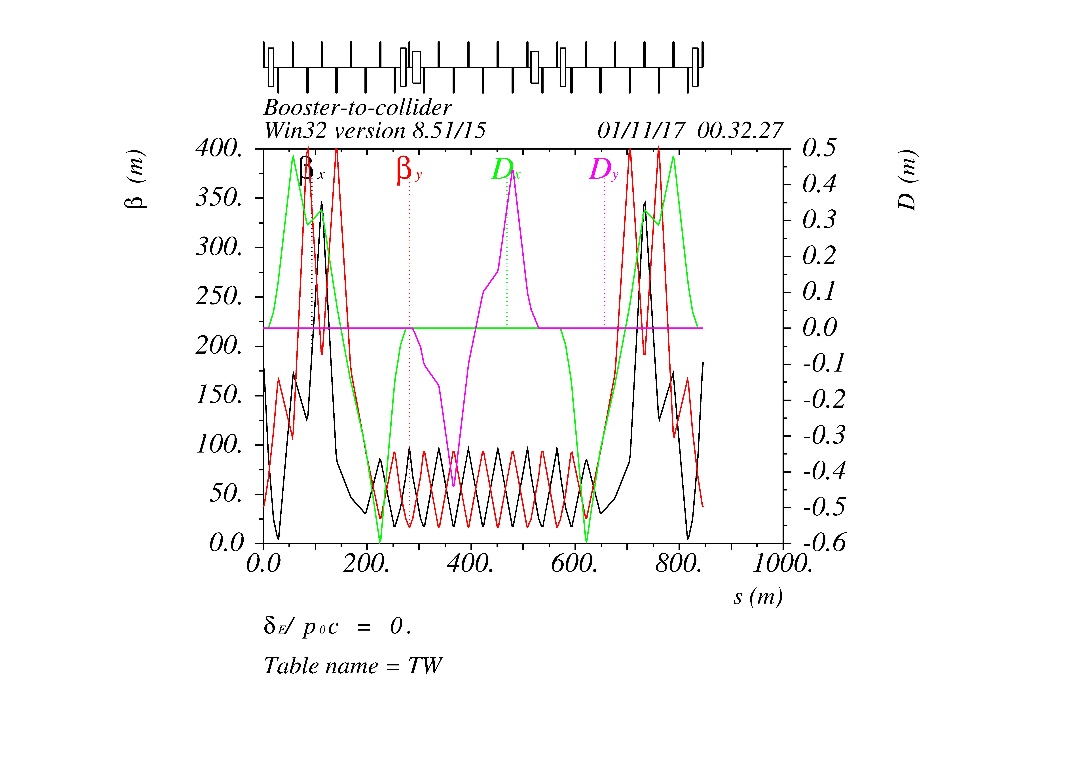 2. requirement
Some parameters of the Collider ring
Due to the short lifetime, a Top-up injection is needed and the injection time must be less than that listed above.
Booster current
The current in the booster is limited by the instabilities. For aluminium vacuum chamber, the TMCI current threshold  is 0.803 mA. In W, and Z mode, It takes the booster 5 cycles to fill all bunches.
Acceptance
For booster injection: the beam emittance from linac is 300 nm.rad in both x, and y direction. The booster physical aperture is 3 sigma + 5mm. 

For collider injection: the beam emittance from booster is 3.1 nm.rad in x, and 1% coupling. The collider dynamic aperture is more than 16 sigma in x, and 6 sigma in y for higgs injection.
Beam parameters from Linac
Emittance is required by the vacuum chamber in the booster.
Bunch charge is required by the injection current in Higgs mode.
Beam parameters from booster
3. Injection process
Injection from Linac to booster
Booster ramping to High Energy
repeat
Booster ramping to Low Energy
Inject from booster to collider
Injection Time Structure:
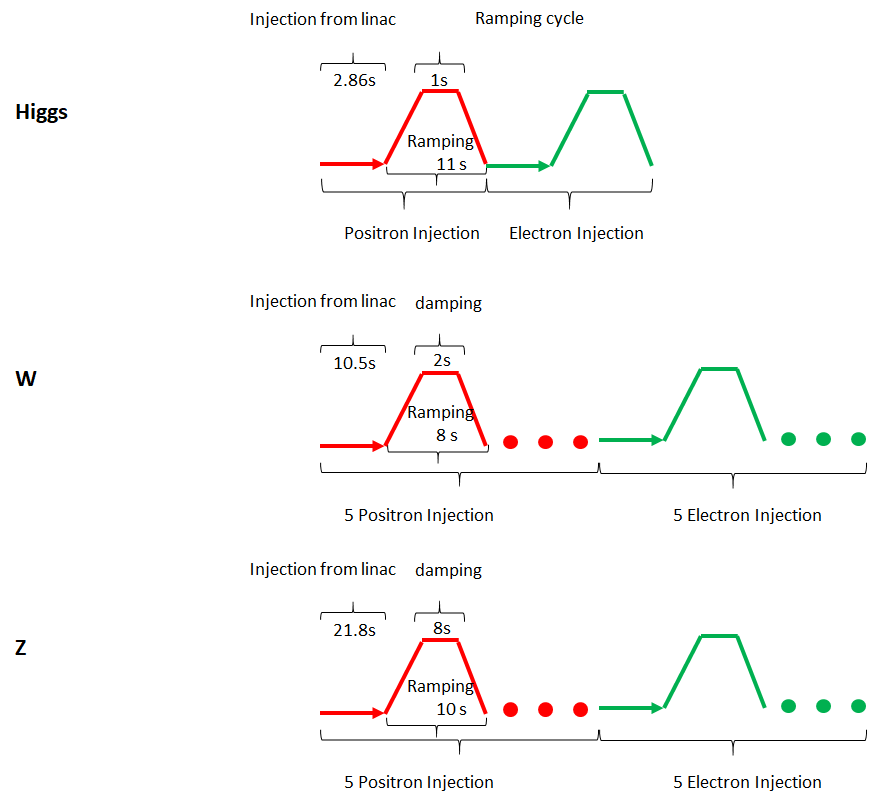 In W, and Z mode, It takes the booster 5 cycles to fill all bunches

For Z injection, the booster needs 8s at  the high energy for beam damping.
Booster injection and Extraction:
On axis injection
One septum and one kicker is needed 
Extraction is just the oppsite
Injected beam
Injecting beam
Septum
X’
X
Kickers and Septums:
Booster Injection
Booster Extraction
Collider Injection:
Bumped
Stored beam
Septum

  2mm
Injected beam
For Higgs:
e_x = 1.21 nm.rad; e_inject = 3.1 nm.rad
sx = 0.47 mm, s_inject = 0.45 mm
Septum = 2 mm

Acceptance > 16 s
For Z:
e_x = 0.17 nm.rad; e_inject = 0.51 nm.rad
sx = 0.18 mm, s_inject = 0.16 mm
Septum = 2 mm

Acceptance > 23 s
X’
X
Bump Height
Acceptance >4sxc + 8sxi + S
Injection Simulation:
Performed simulations of the injected beam dynamics
Beam distribution in X-X’ phase-space is tracked after injection
Blue distribution:  Beam before injection
Green distribution: Beam of the first 10 turns after injection
Dotted line is the acceptance
Kickers and Septums:
Kicker strength
Bump height 20mm,kicker length 2m,then the strength of the kickers are about 200 Gauss
Septum strength
If the Septum is 35m, the strength needed is much higher.
As a result, we tried to use 4 separate septum instead of a single one.
Their magnet strength are: 0.64T, 0.32T, 0.16T, 0.08T and their thickness are 16mm,8mm,4mm,2mm separately.
Booster parameters and filling time
4. Summary
A baseline design of the injection systems of CEPC is presented in this talk
The total transmission efficiency of the system is larger than 90% (99%*92%*99%)
It satisfies the Top-Up injection requirements for both Higgs, W, and Z mode.
It also has the ability to fill the collider from empty in a reasonable time.
Thank you!